Единый ДЕНЬ Дорожной безопасности
2 «А»
 
К
Л
А
С
С
Классный руководитель 
Степанова Мария Евгеньевна
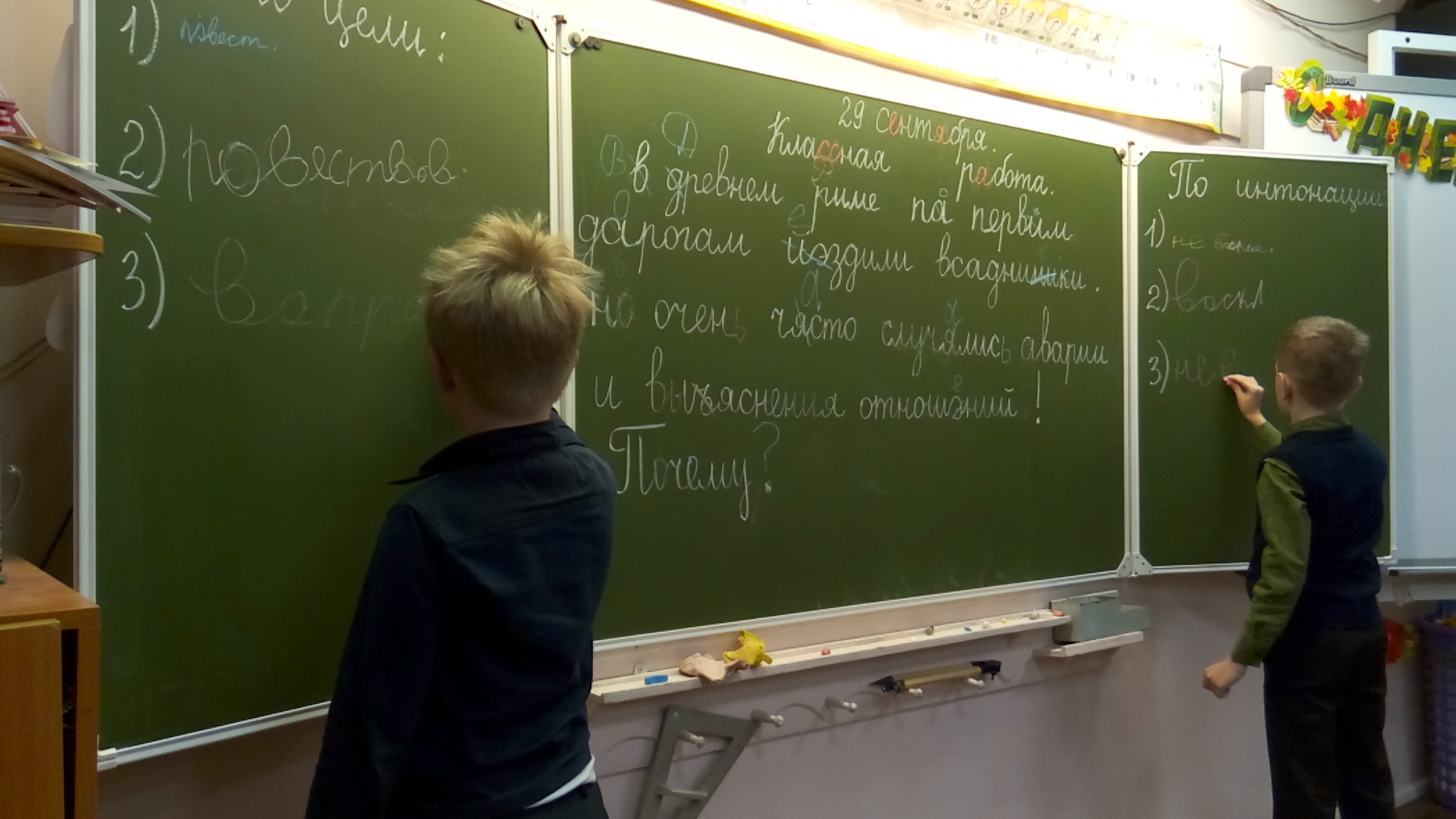 Урок русского языка
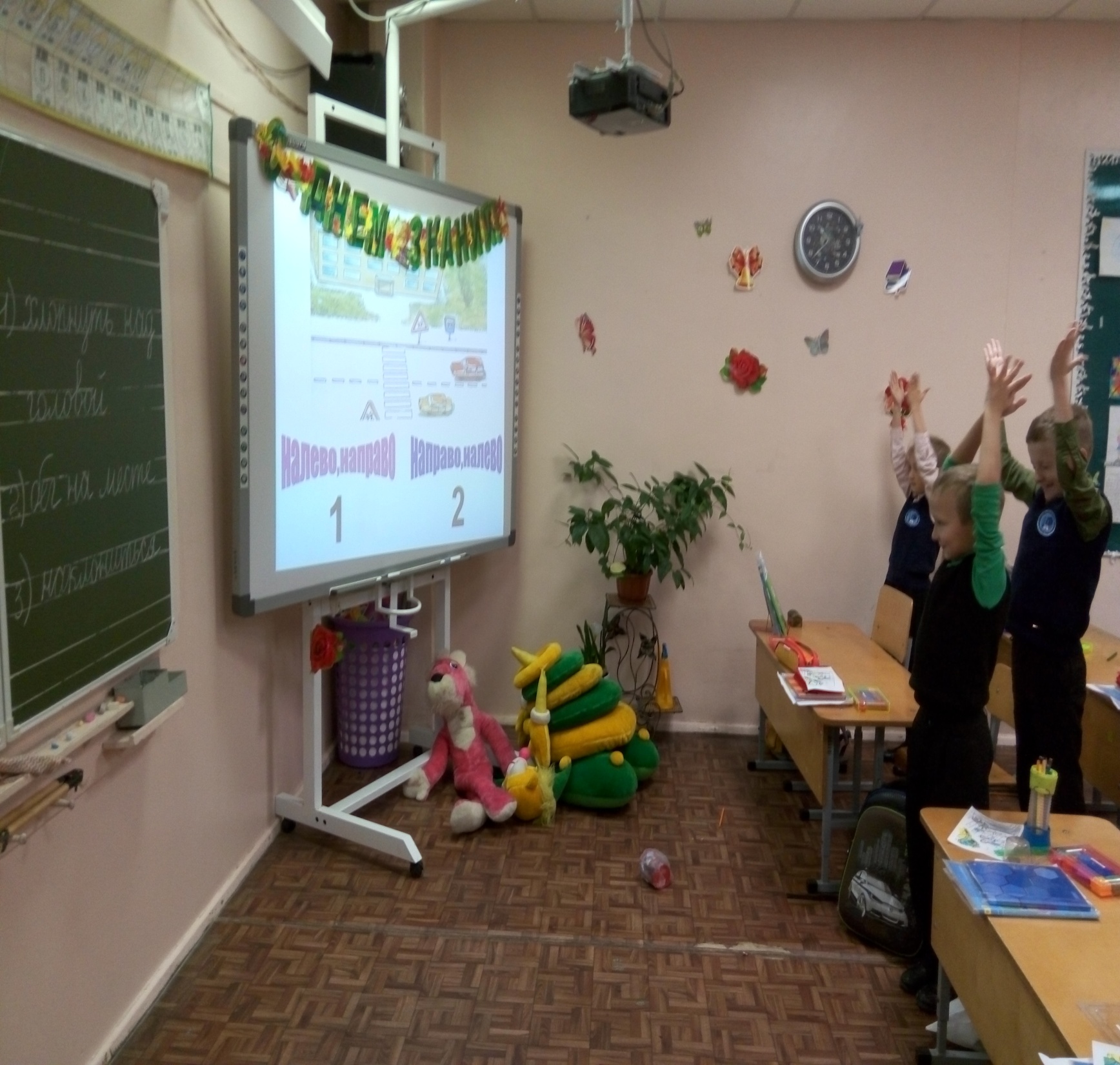 Физминутка
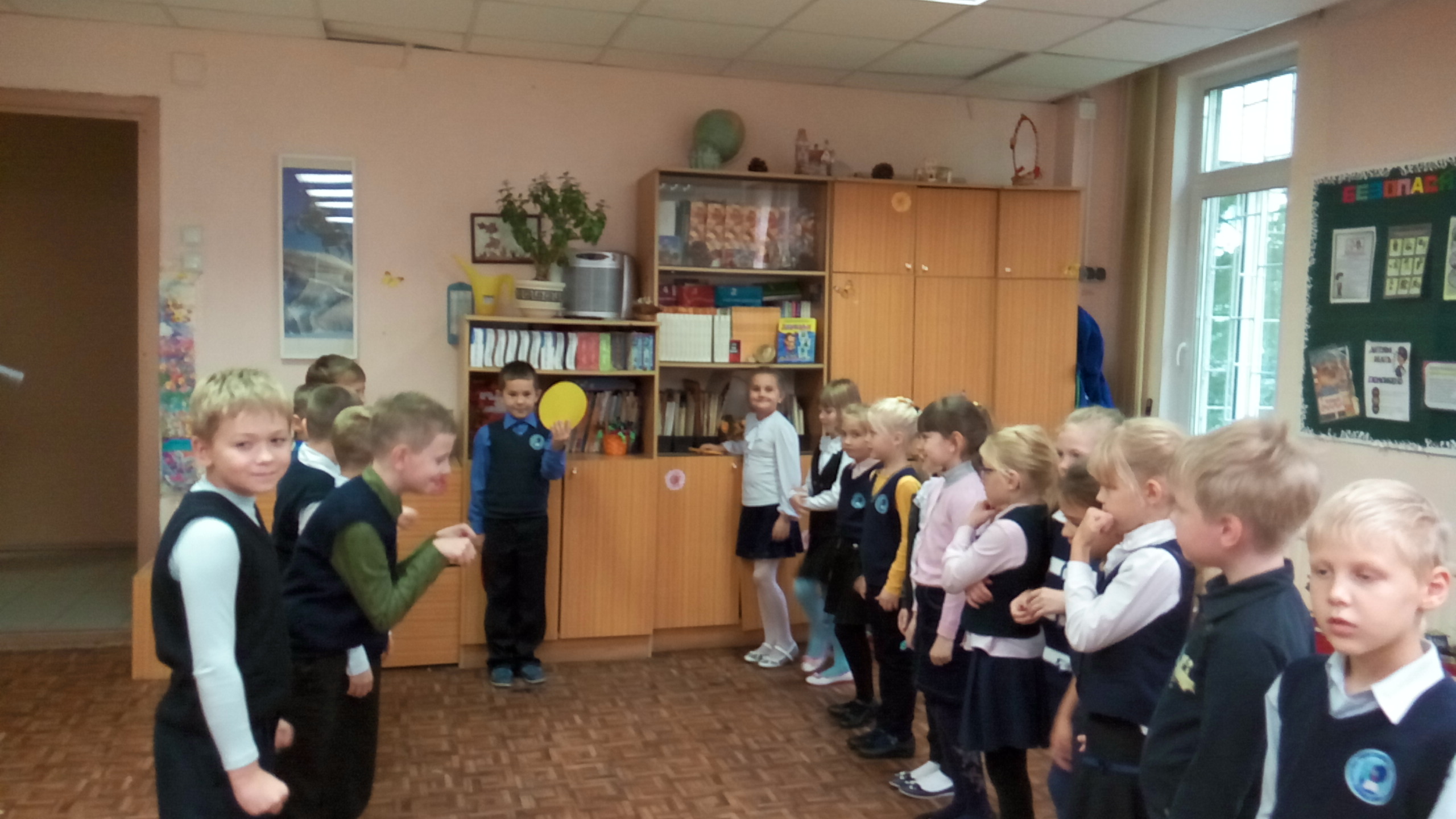 Перемена
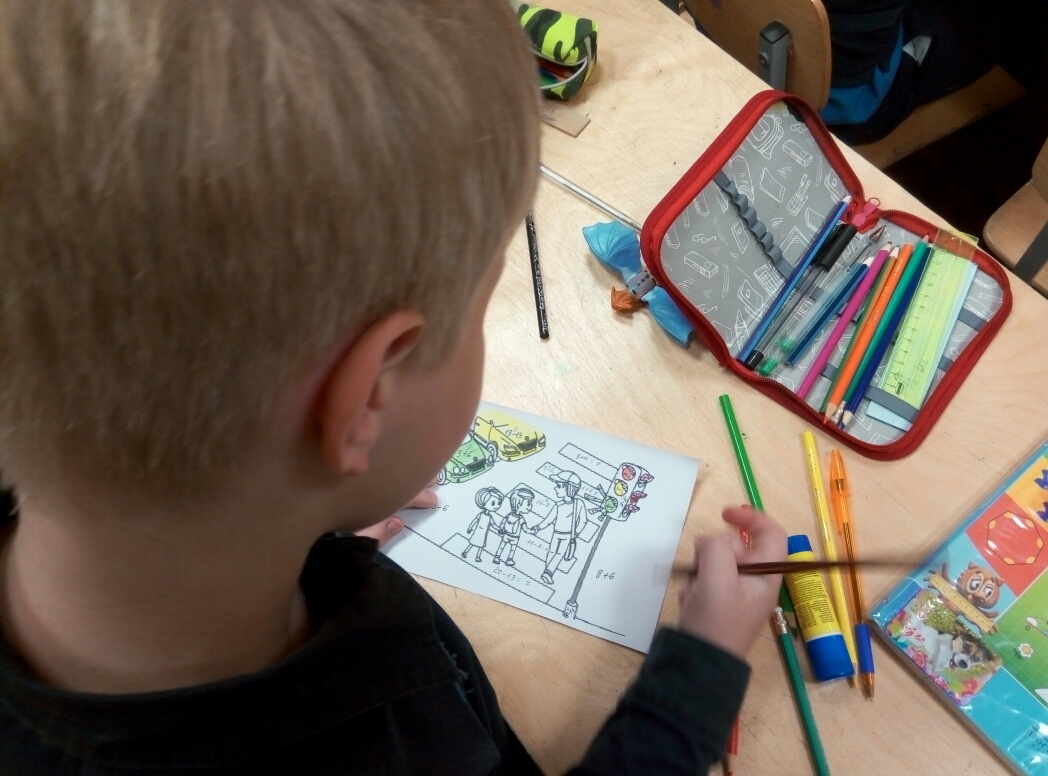 Урок математики
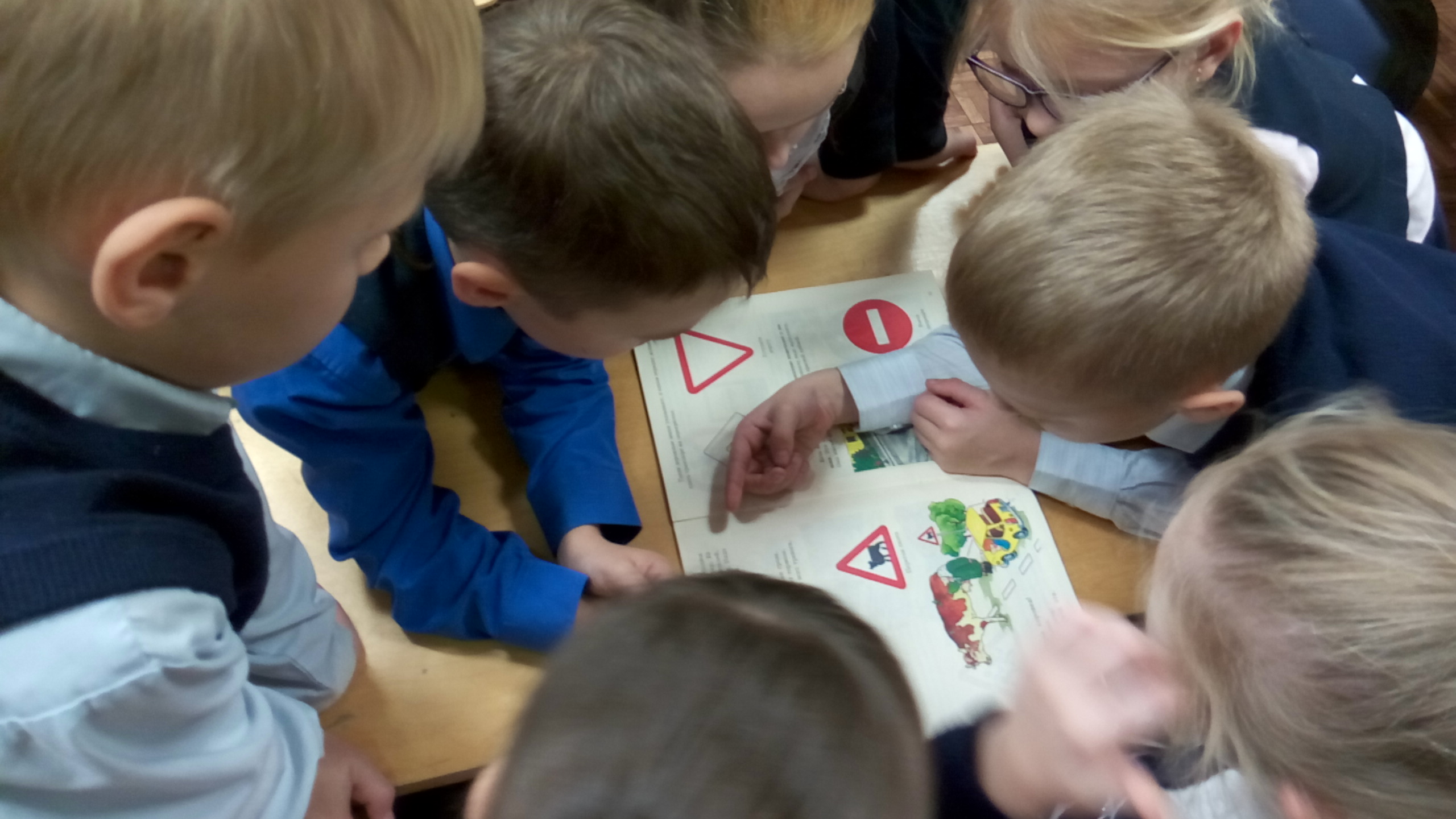 Перемена
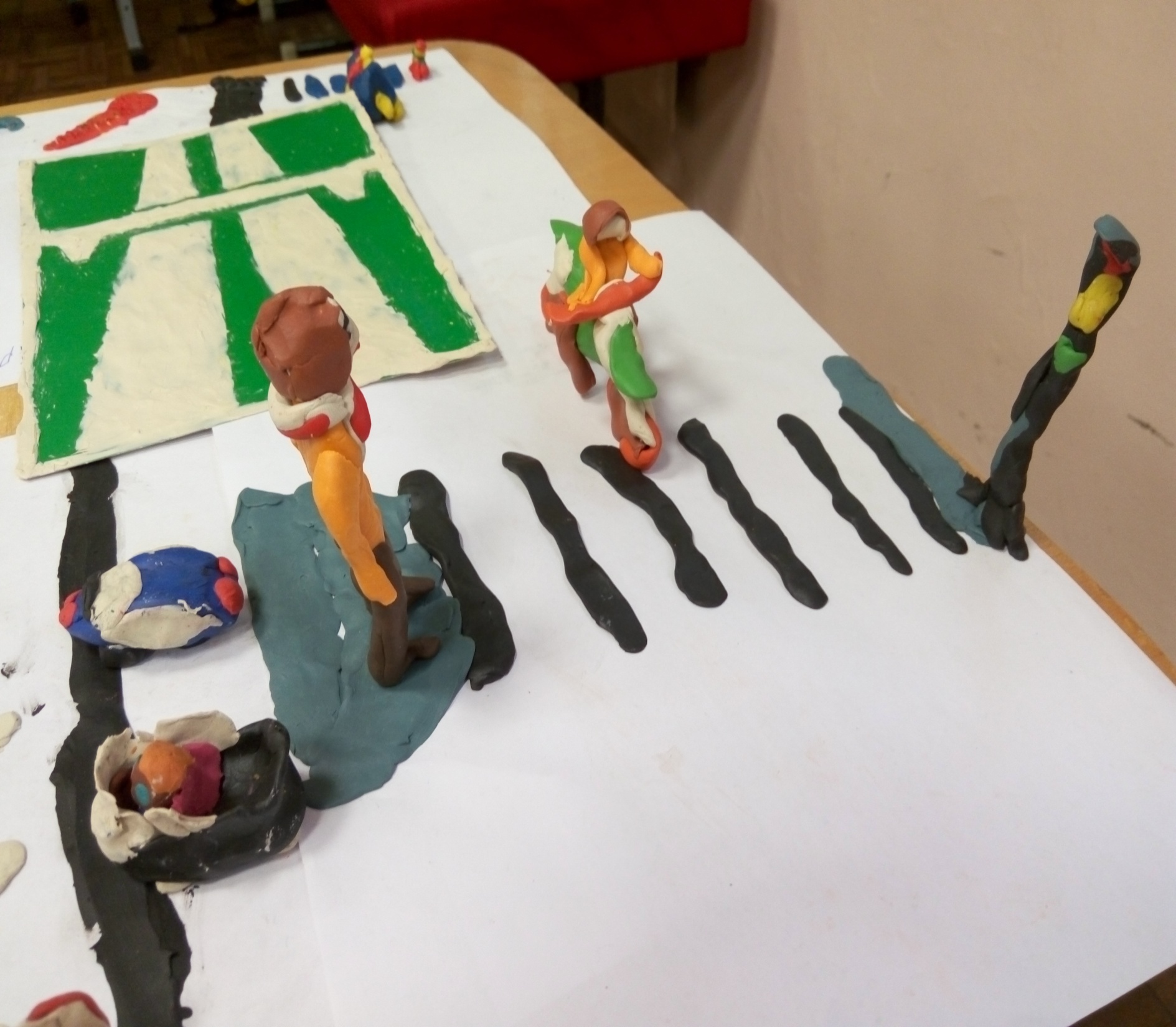 Урок Технологии
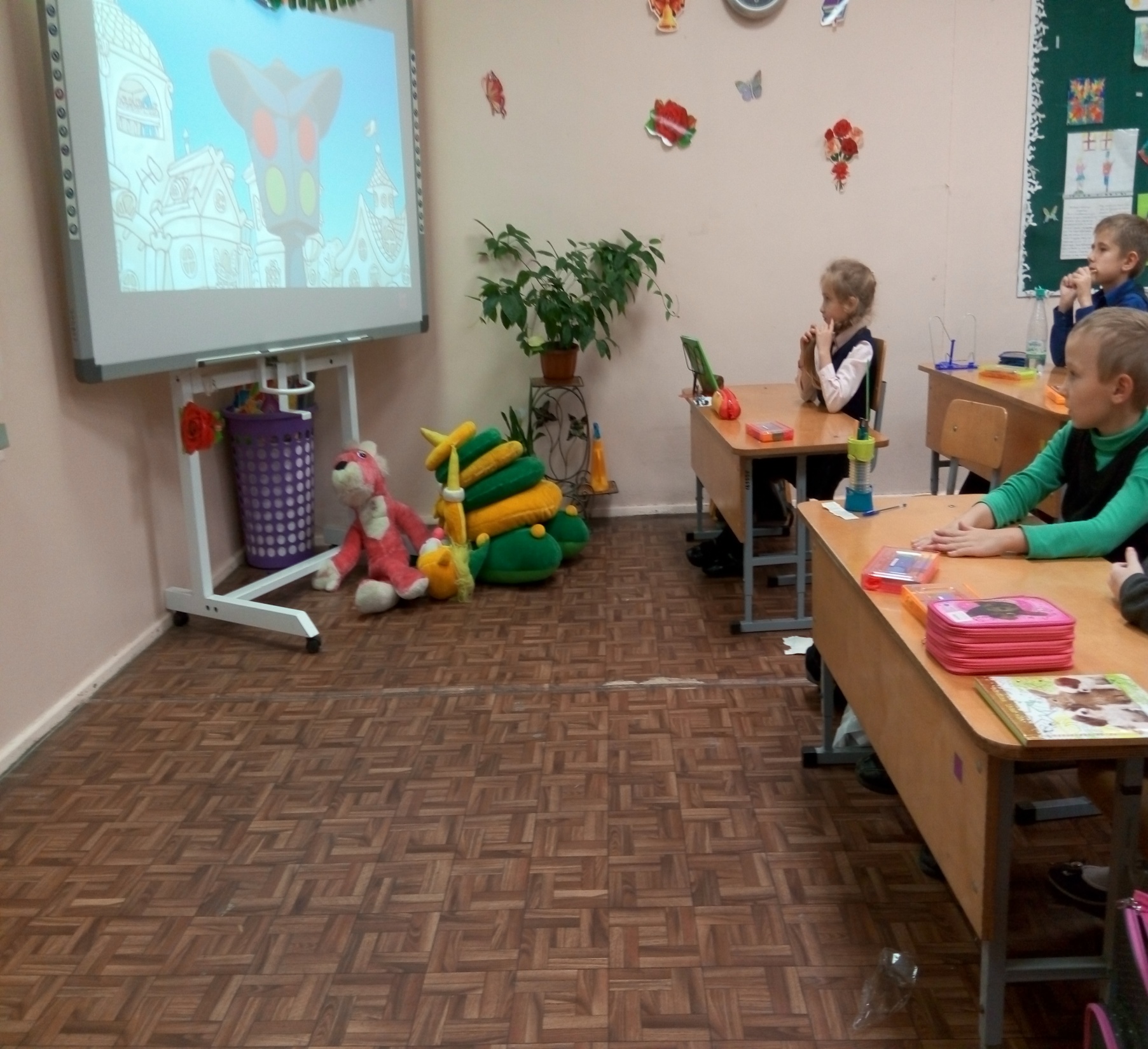 Перемена
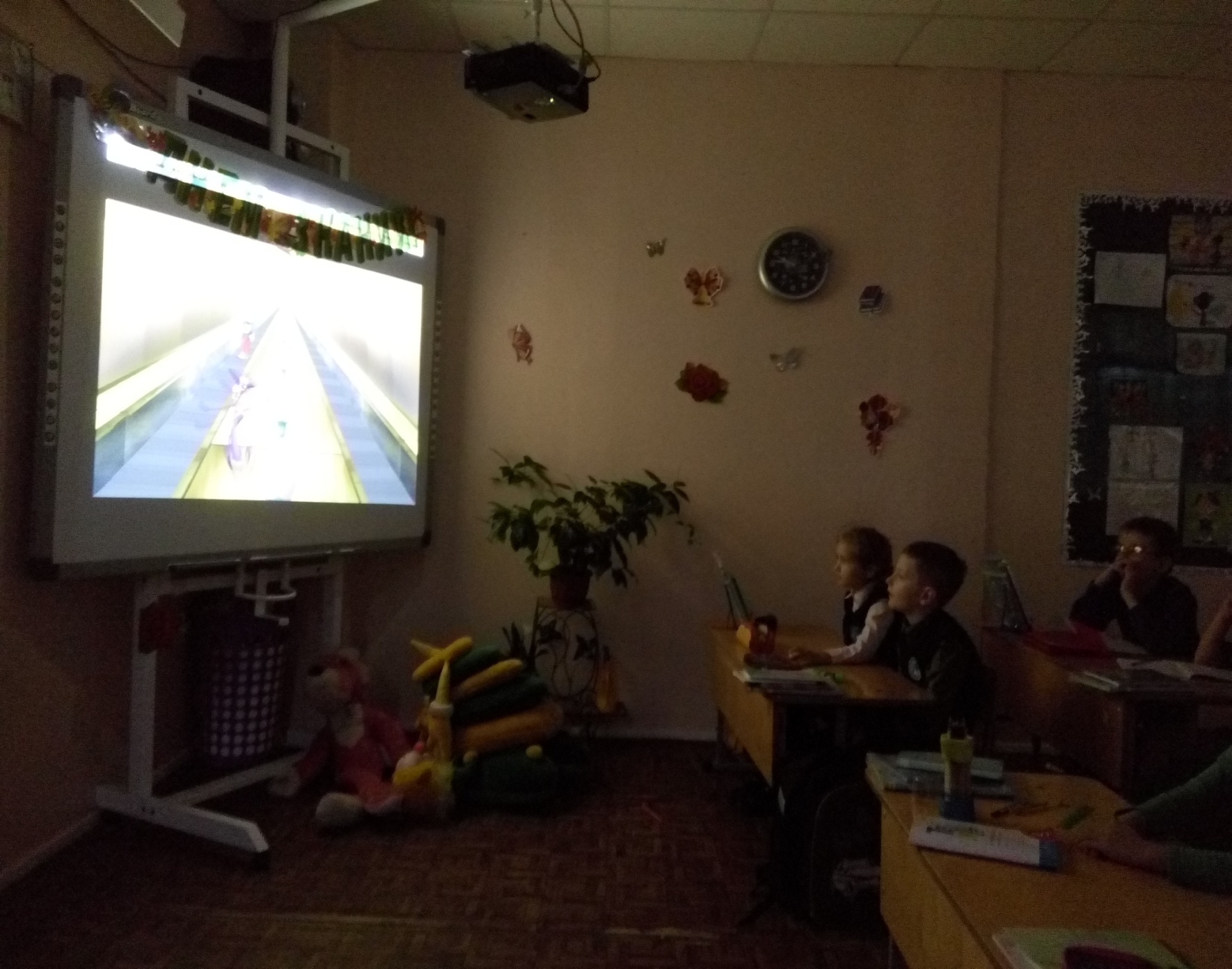 Классныйчас
Метро и железная дорога
Классныйчас
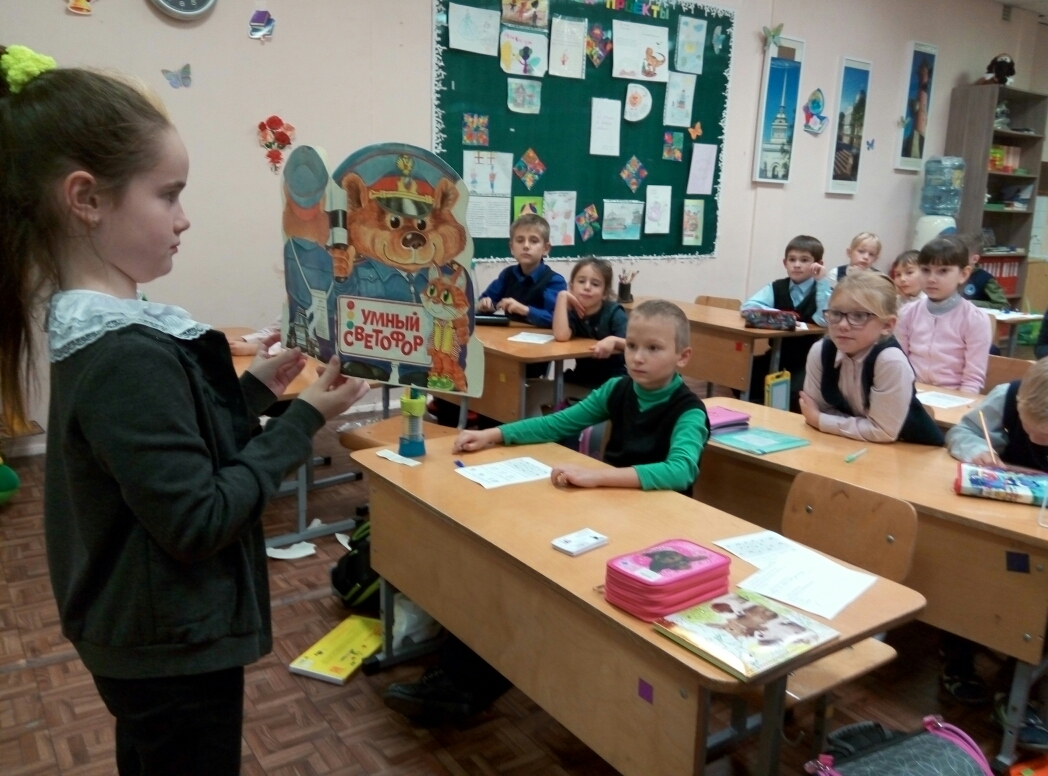 Представление  книги 
«Умный светофор»»
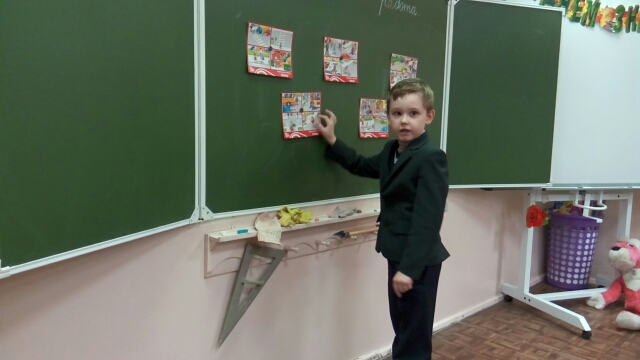 Классныйчас
Обобщение